Adivina
¿ cuál empieza por…..?
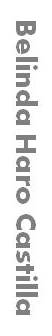 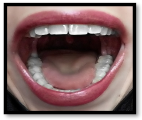 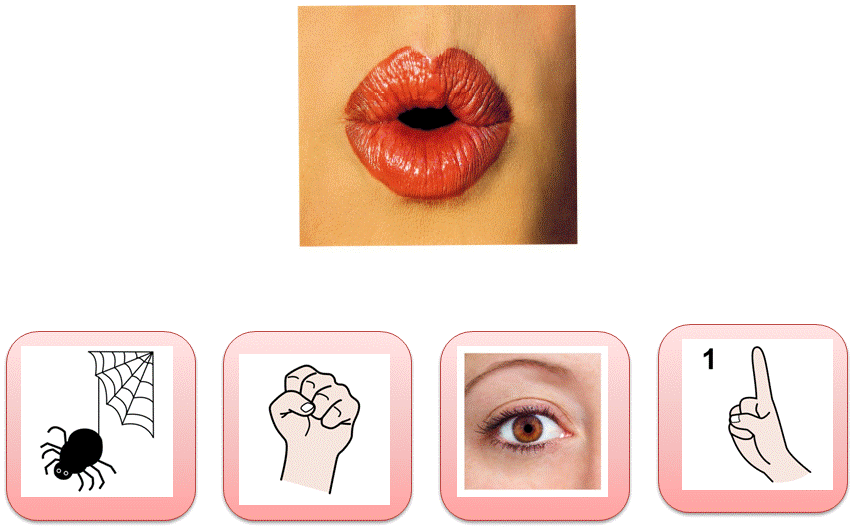 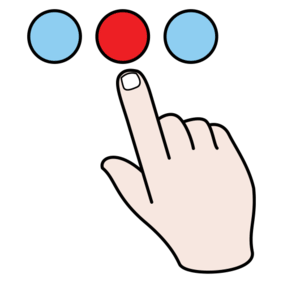 SEÑALA
Fotografías posiciones fonemas.
Autora: Carolina López Hita
Fotos y pictogramas de :.
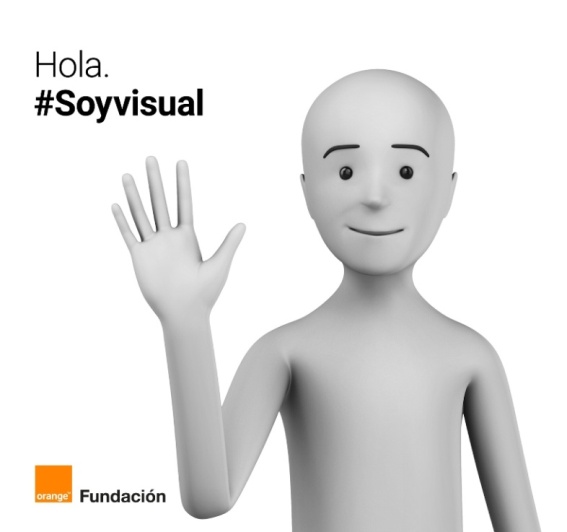 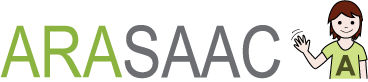 Autor pictogramas: Sergio Palao 
Procedencia: ARASAAC (http://arasaac.org) Licencia: CC (BY-NC-SA) 
Propiedad: Gobierno de Aragón
No se permite un uso comercial de la obra original ni de las posibles obras derivadas, la distribución de las cuales se debe hacer con una licencia igual a la que regula la obra original.
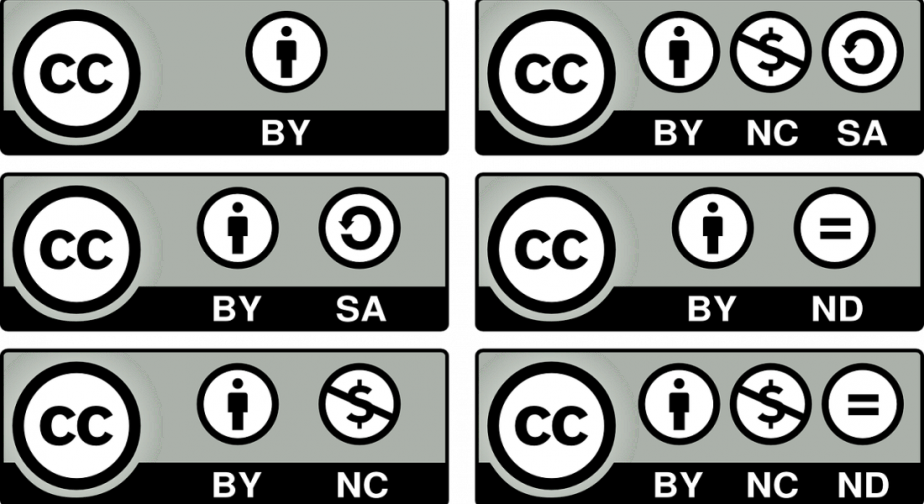 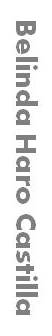 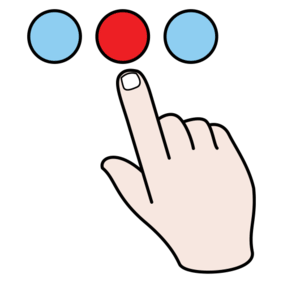 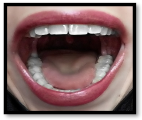 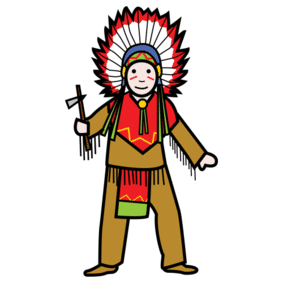 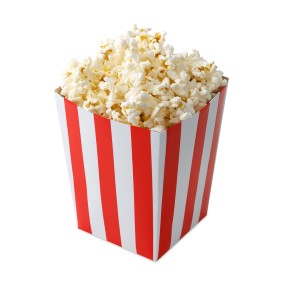 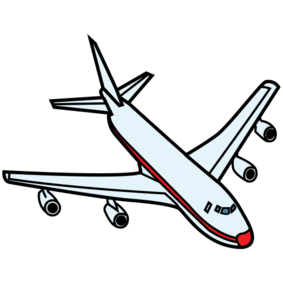 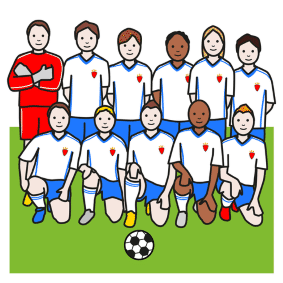 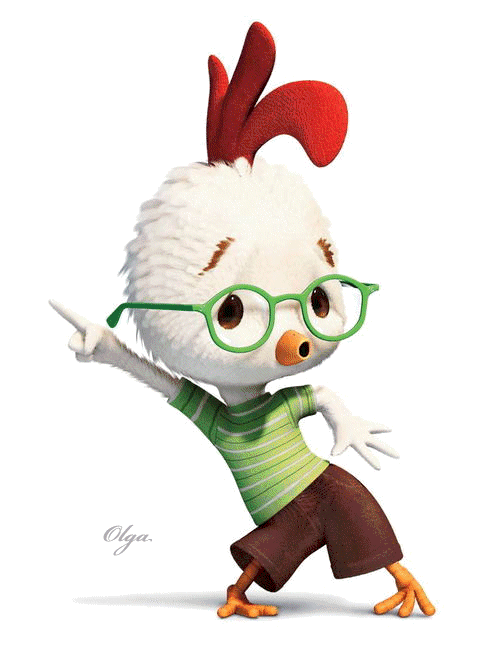 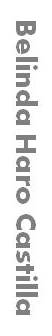 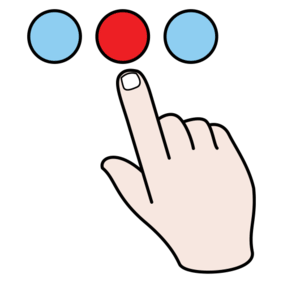 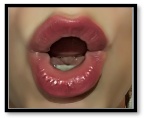 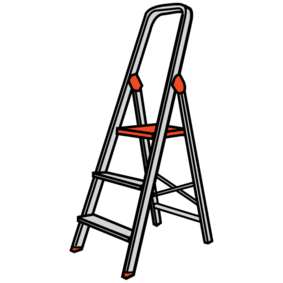 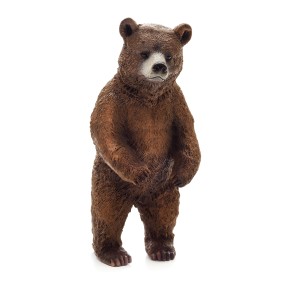 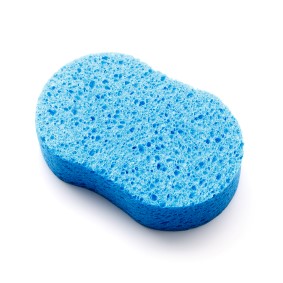 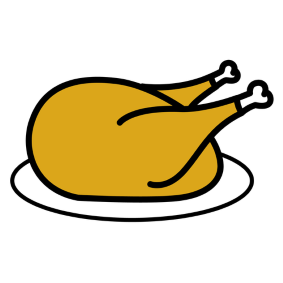 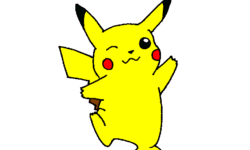 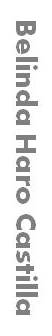 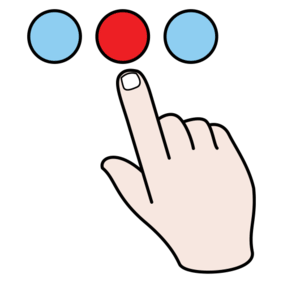 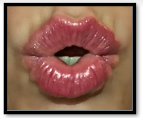 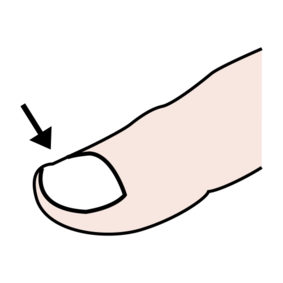 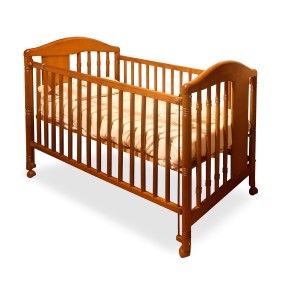 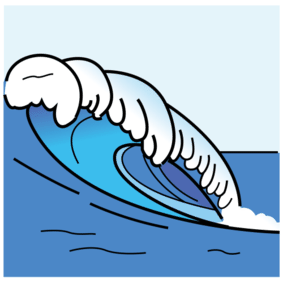 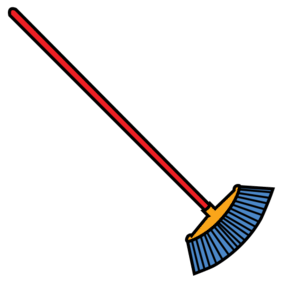 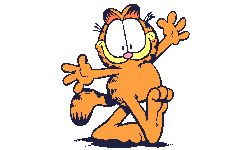 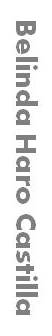 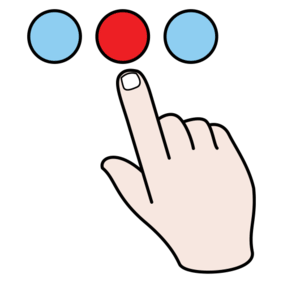 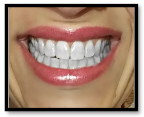 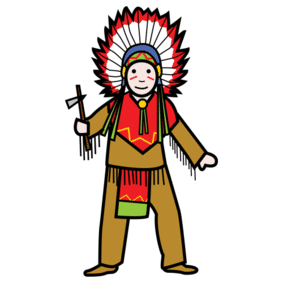 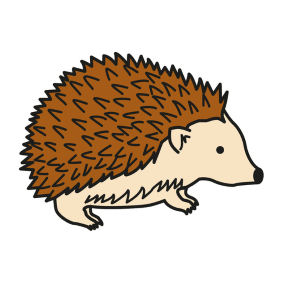 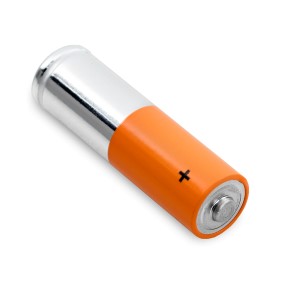 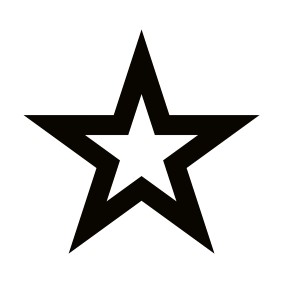 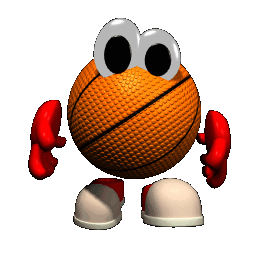 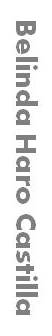 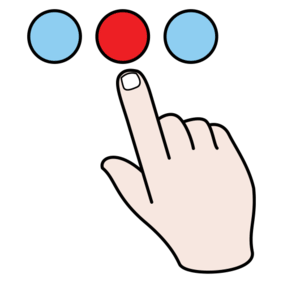 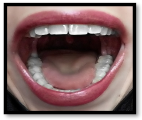 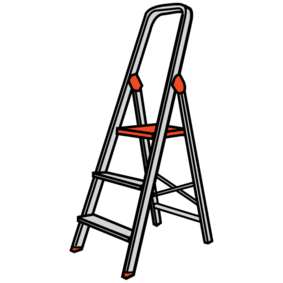 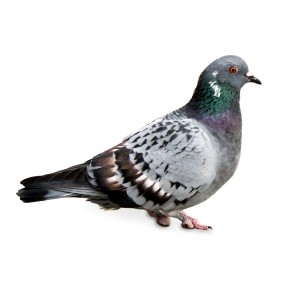 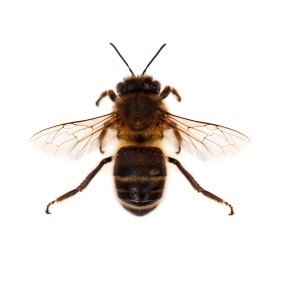 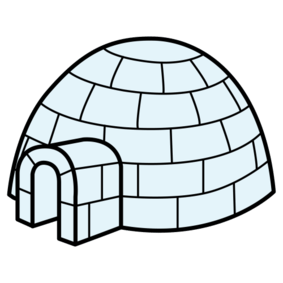 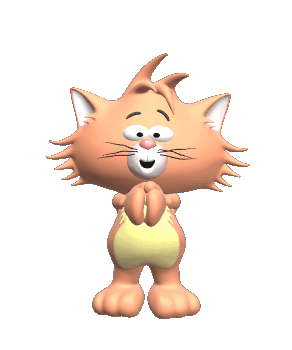 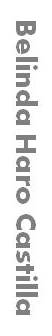 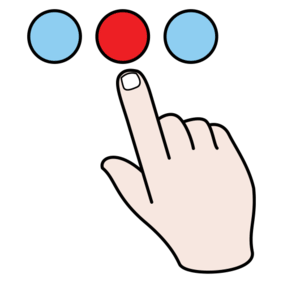 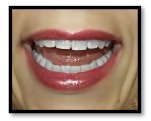 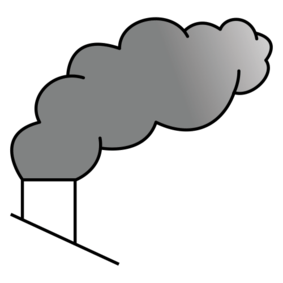 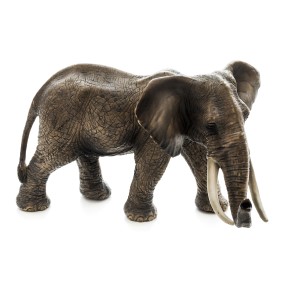 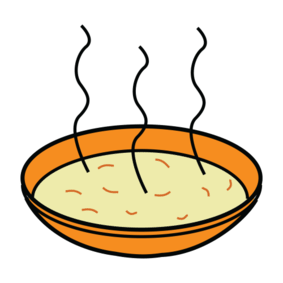 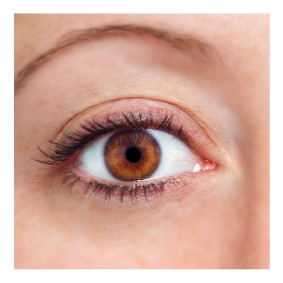 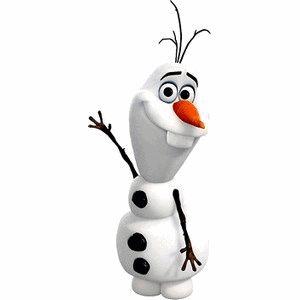 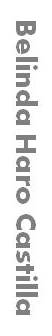 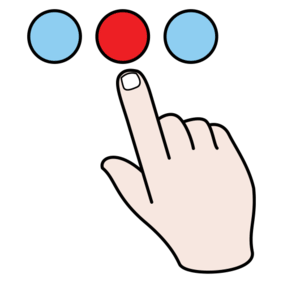 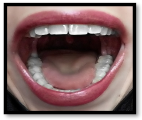 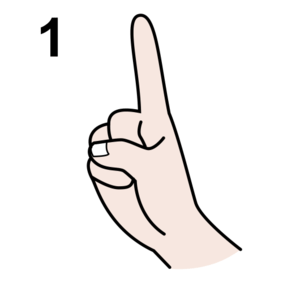 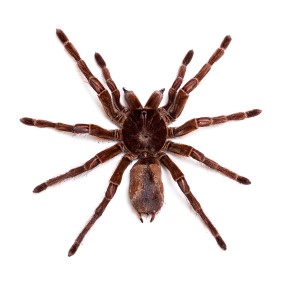 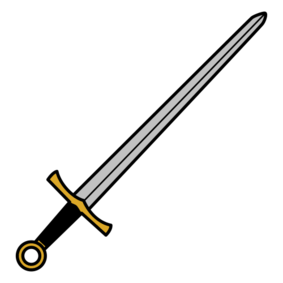 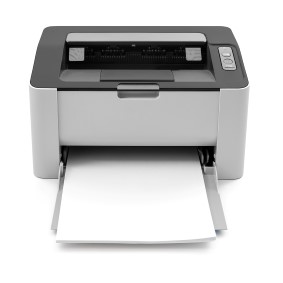 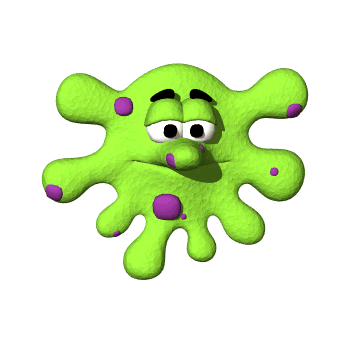 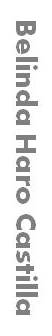 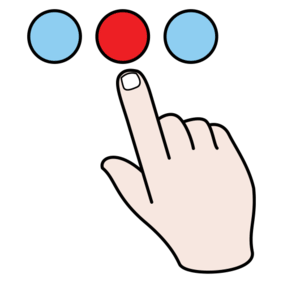 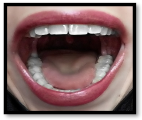 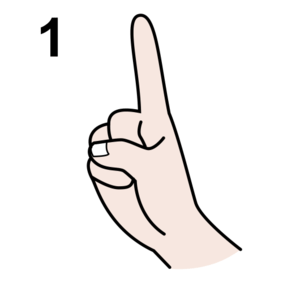 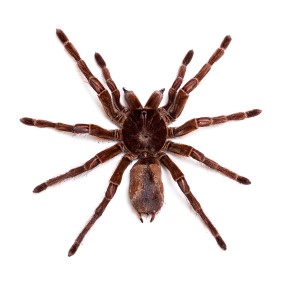 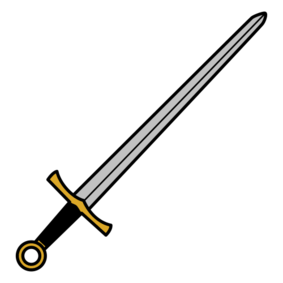 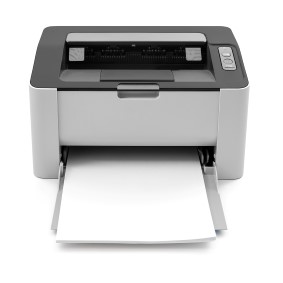 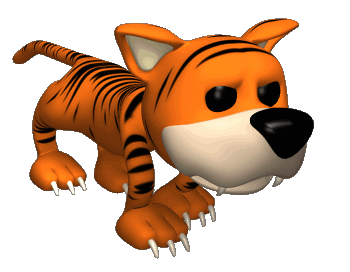 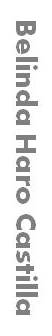 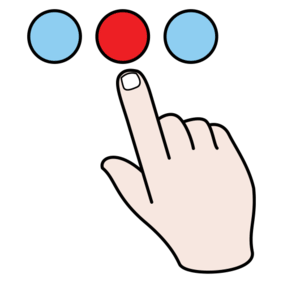 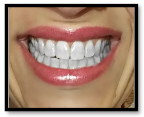 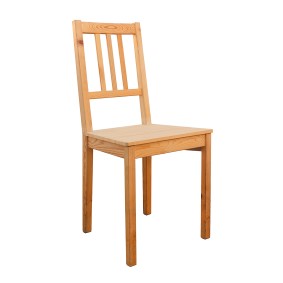 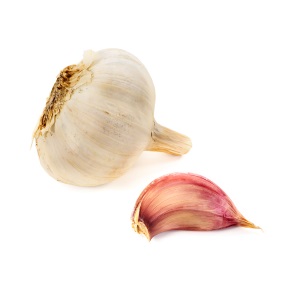 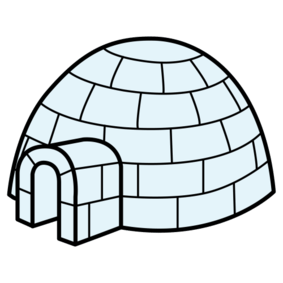 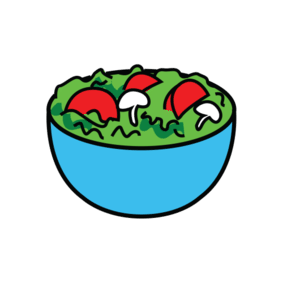 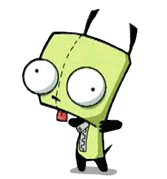 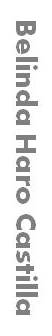 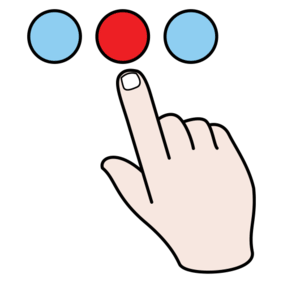 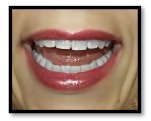 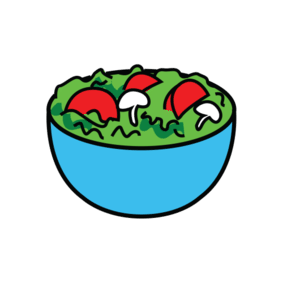 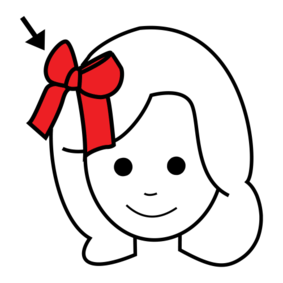 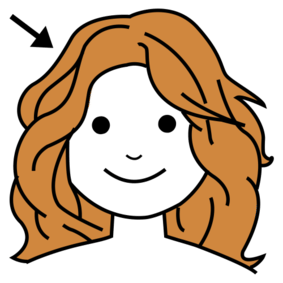 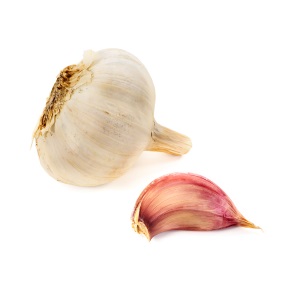 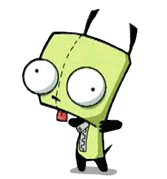 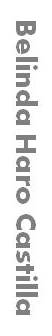 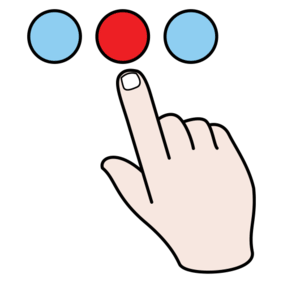 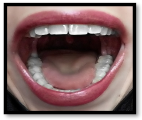 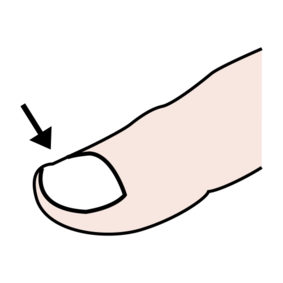 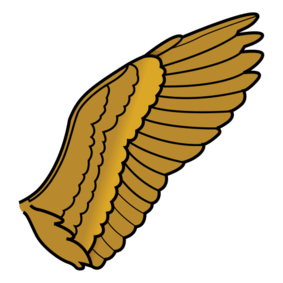 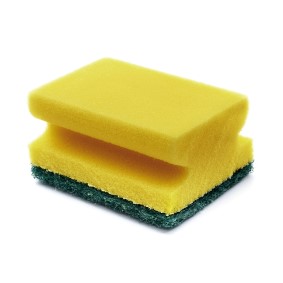 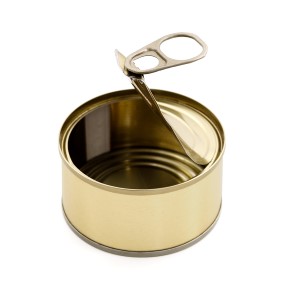 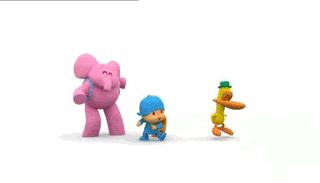 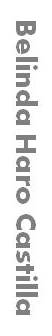 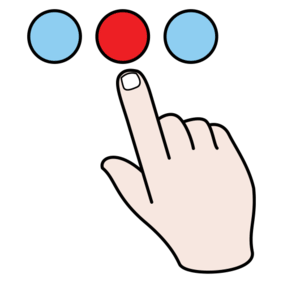 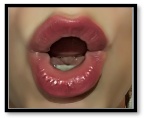 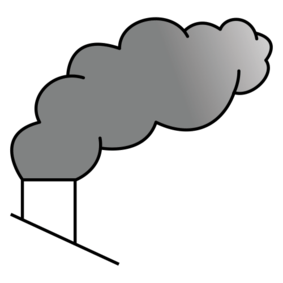 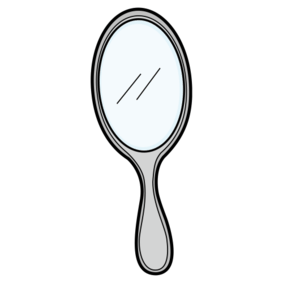 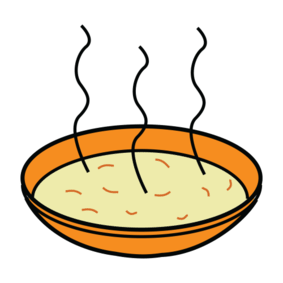 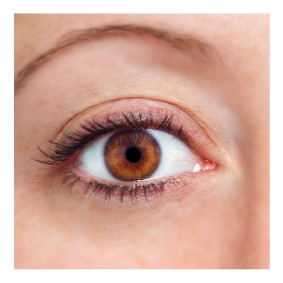 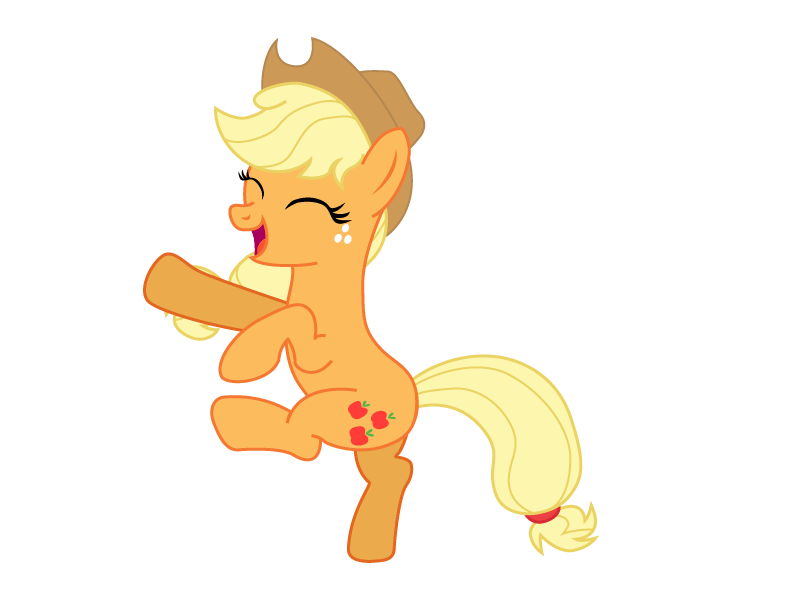 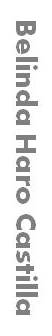 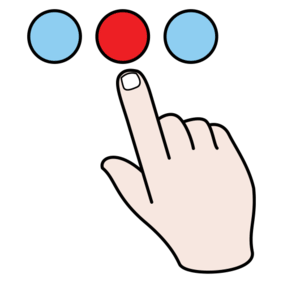 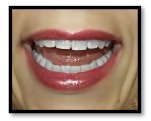 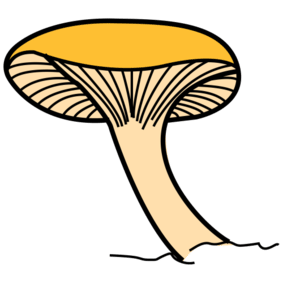 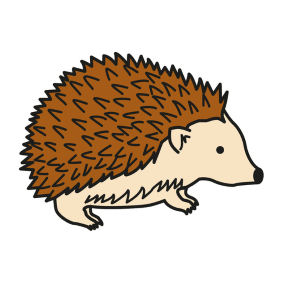 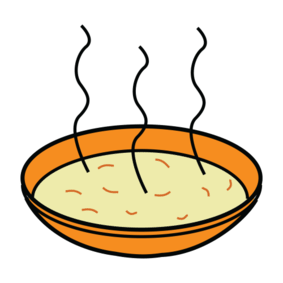 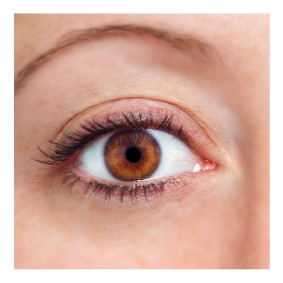 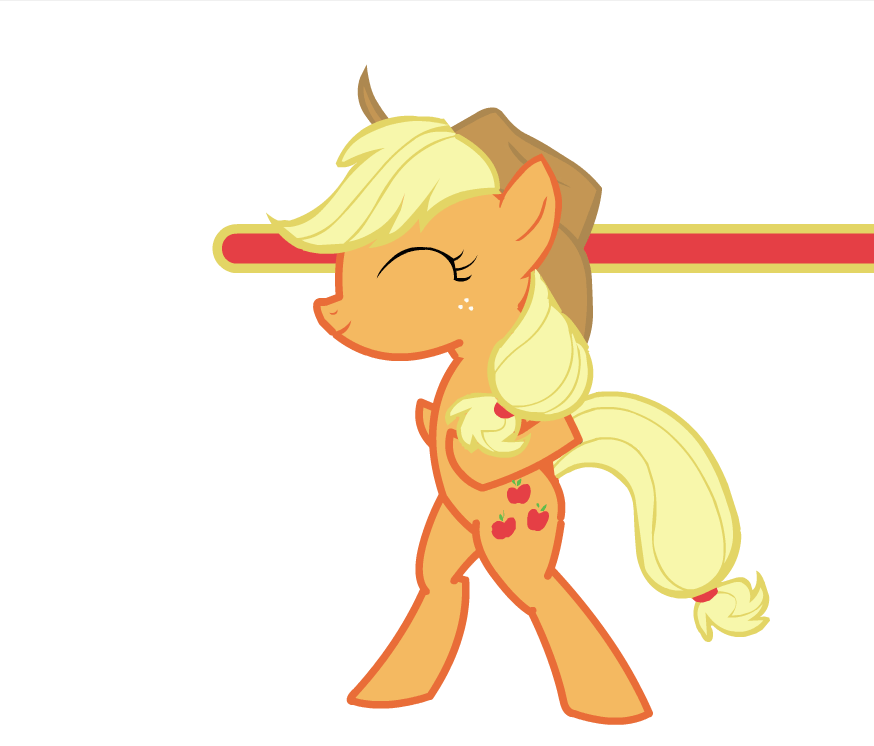 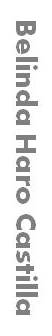 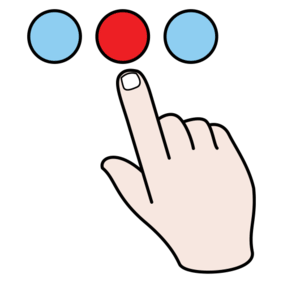 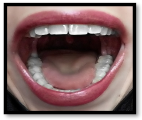 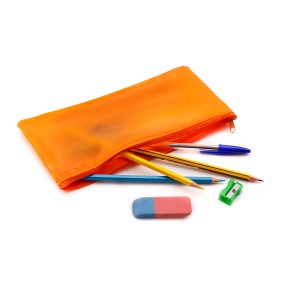 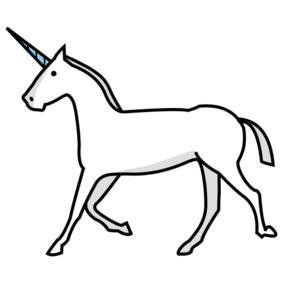 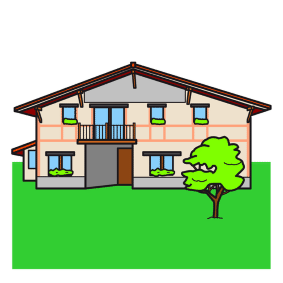 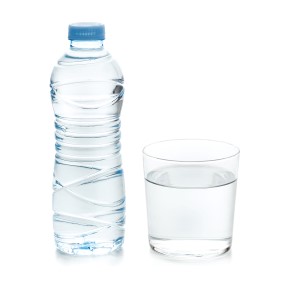 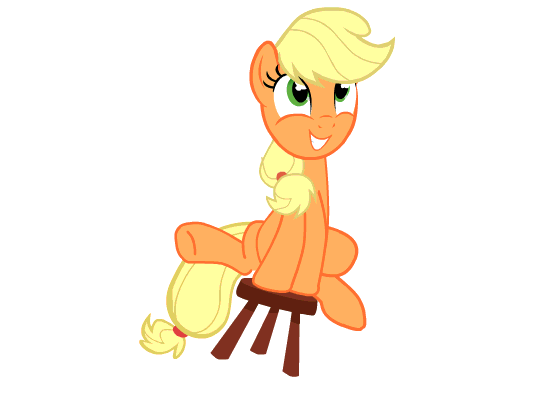 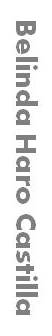 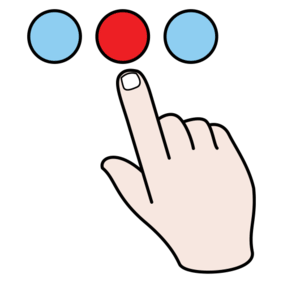 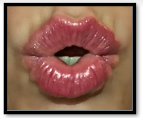 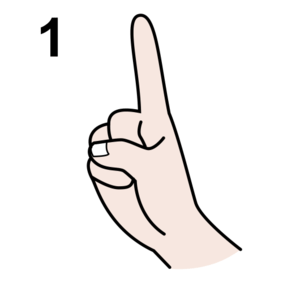 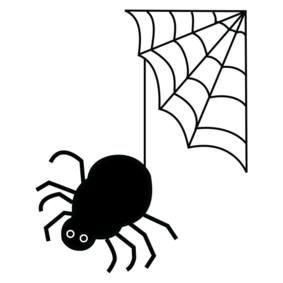 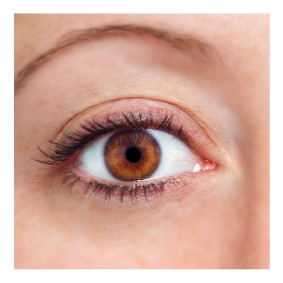 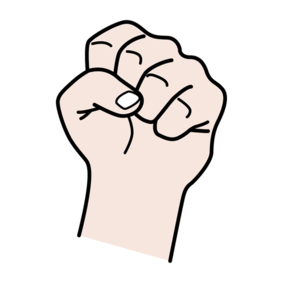 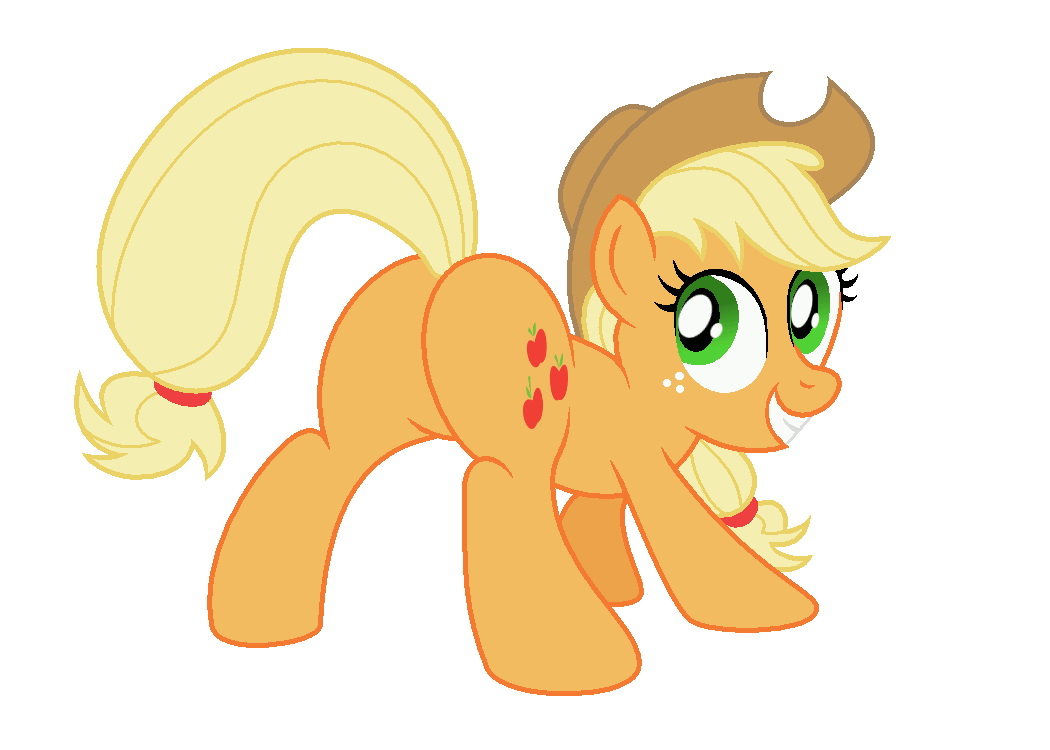 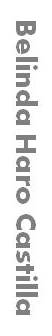 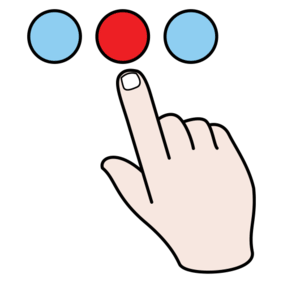 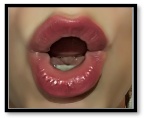 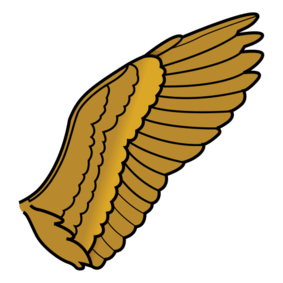 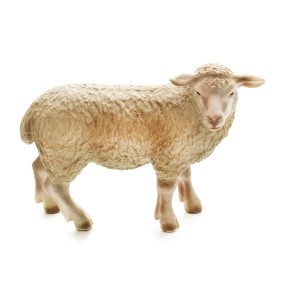 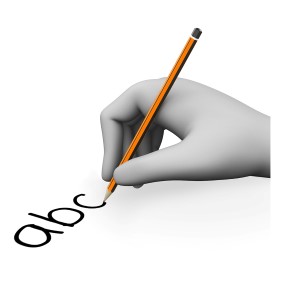 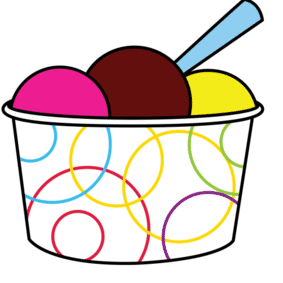 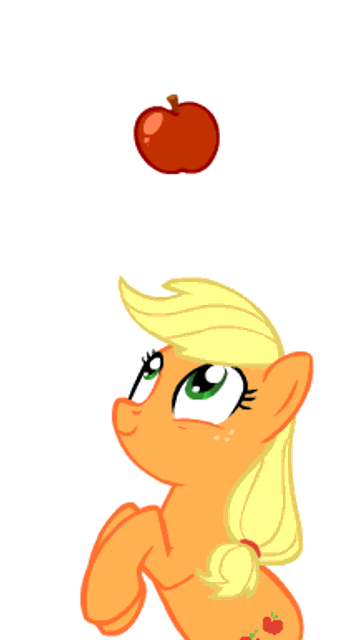 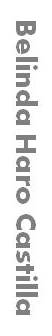 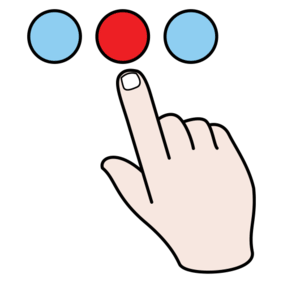 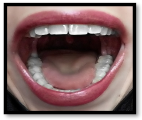 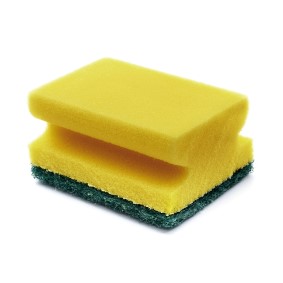 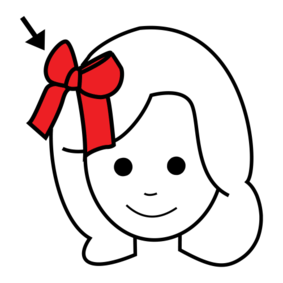 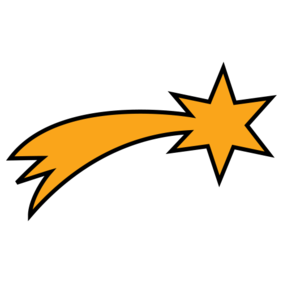 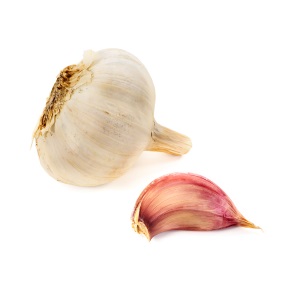 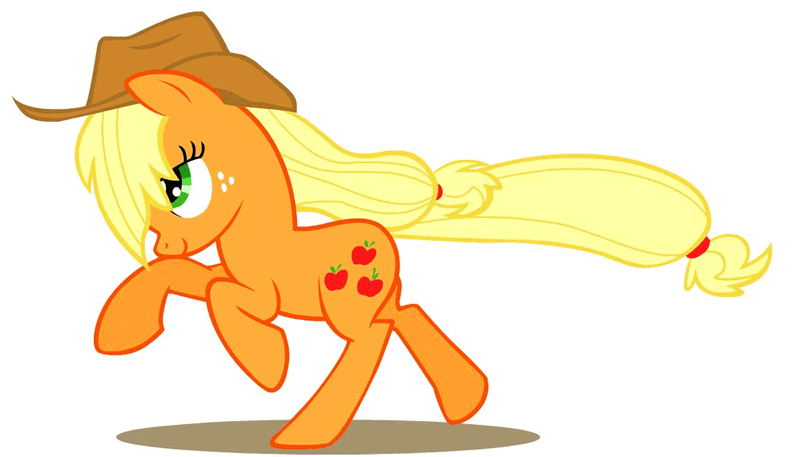 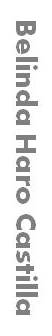 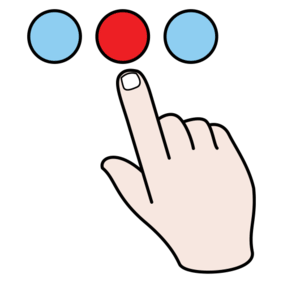 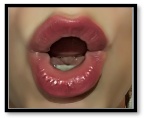 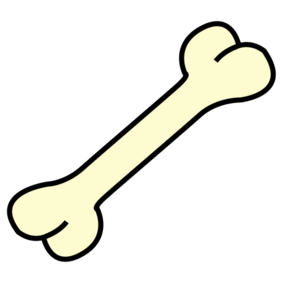 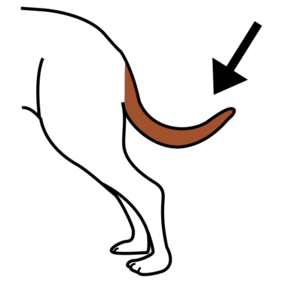 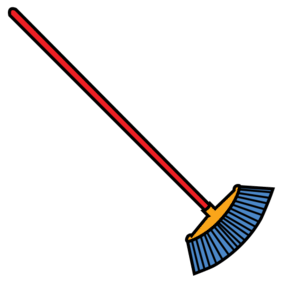 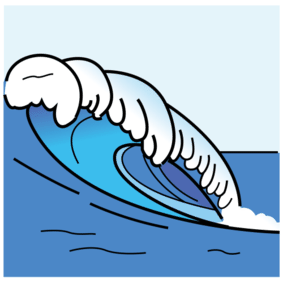 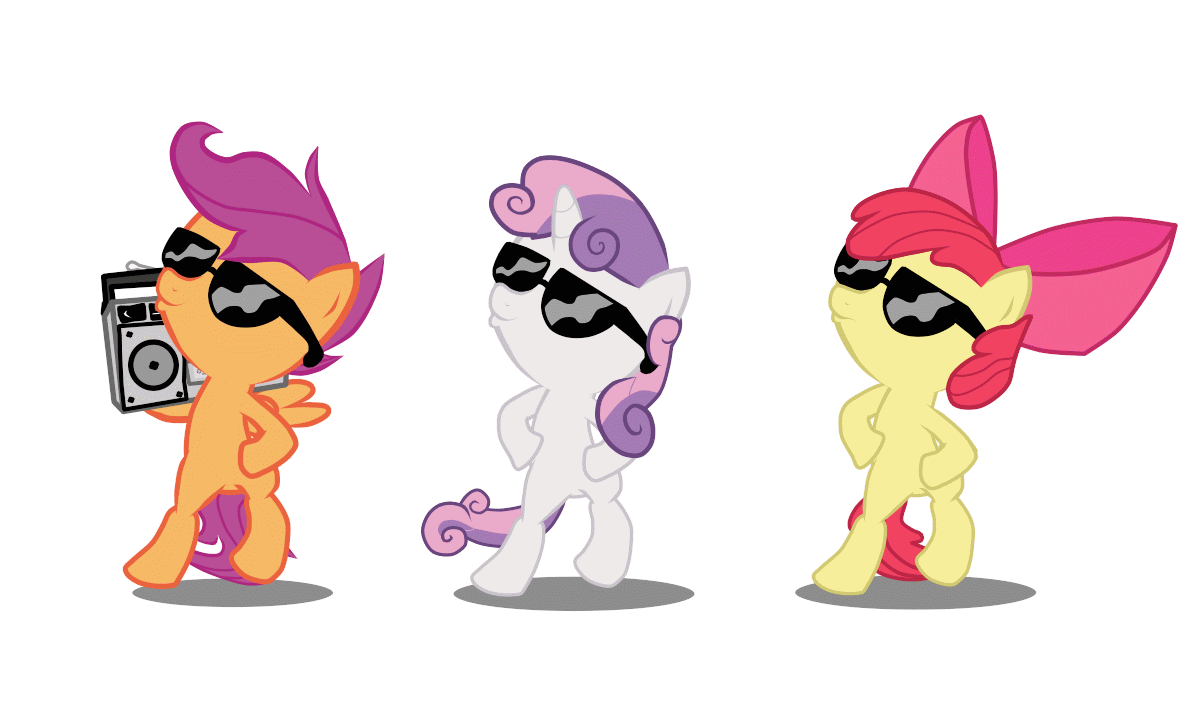 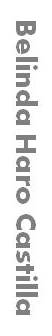 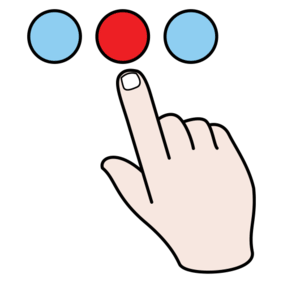 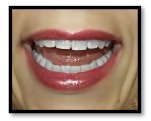 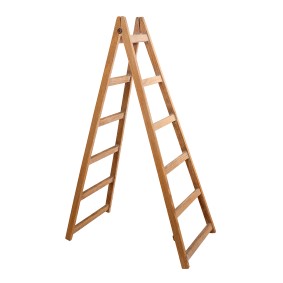 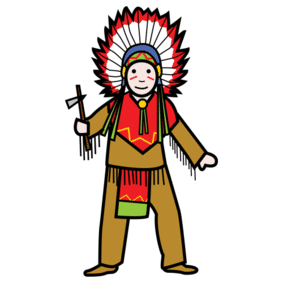 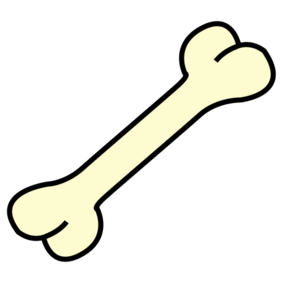 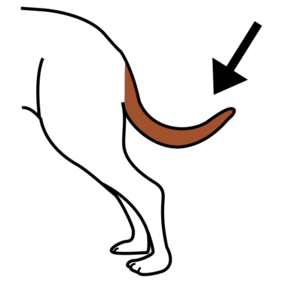 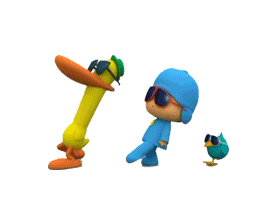 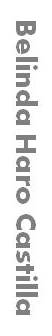 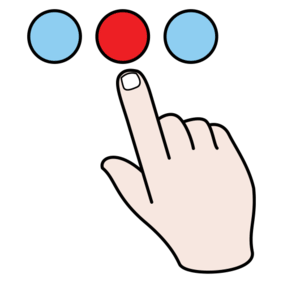 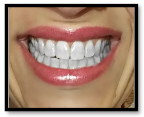 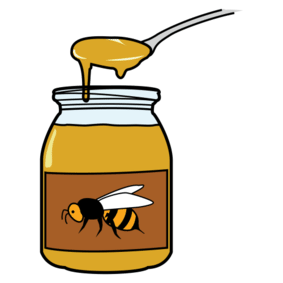 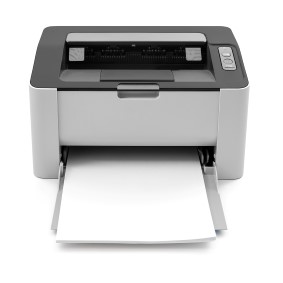 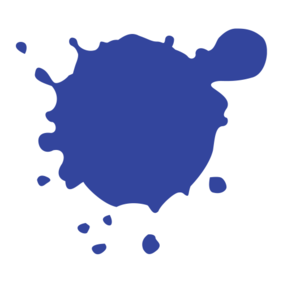 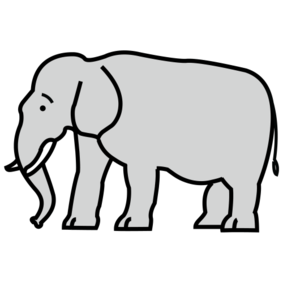 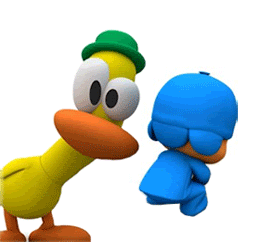 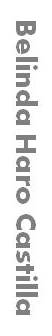 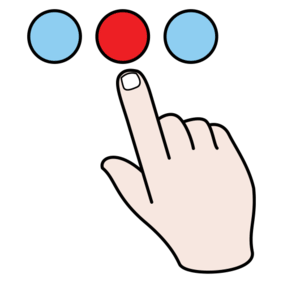 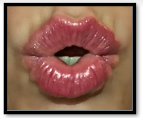 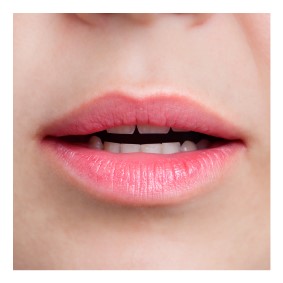 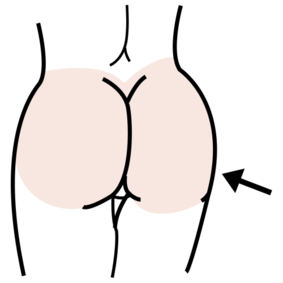 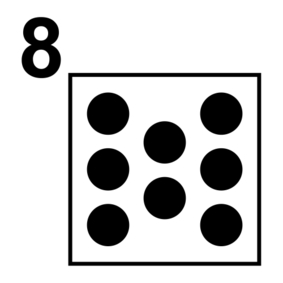 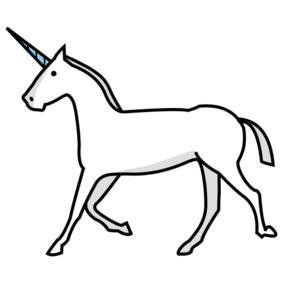 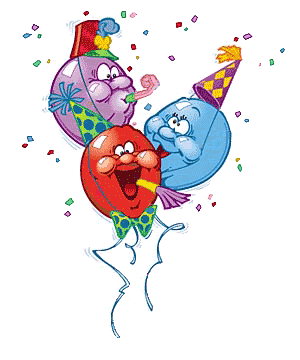 SE ACABÓ
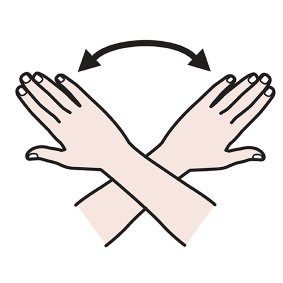